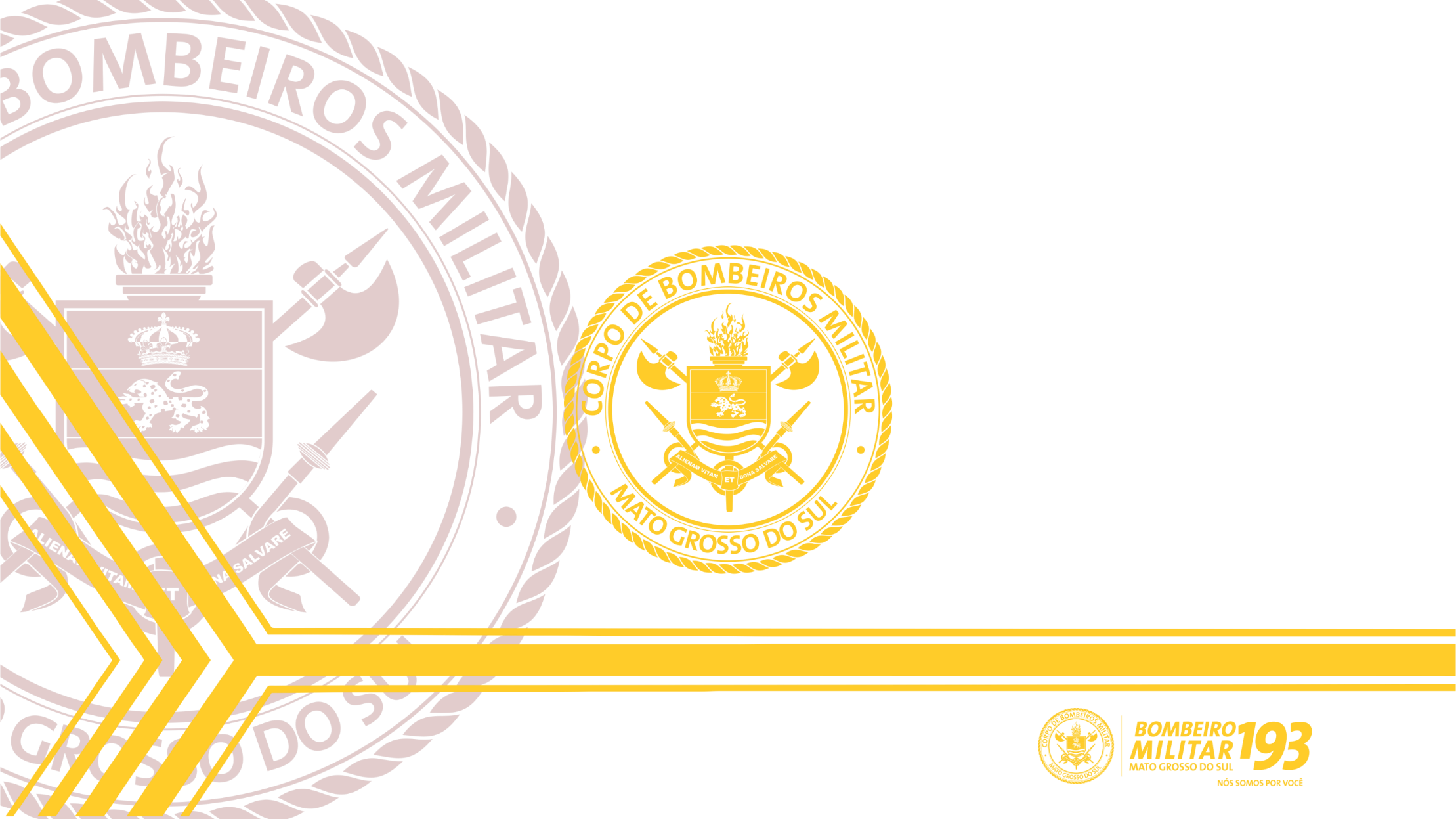 OPERAÇÃO PANTANAL II/2020
TC QOBM Waldemir MOREIRA Júnior
Chefe do Centro de Proteção Ambiental/CBMMS
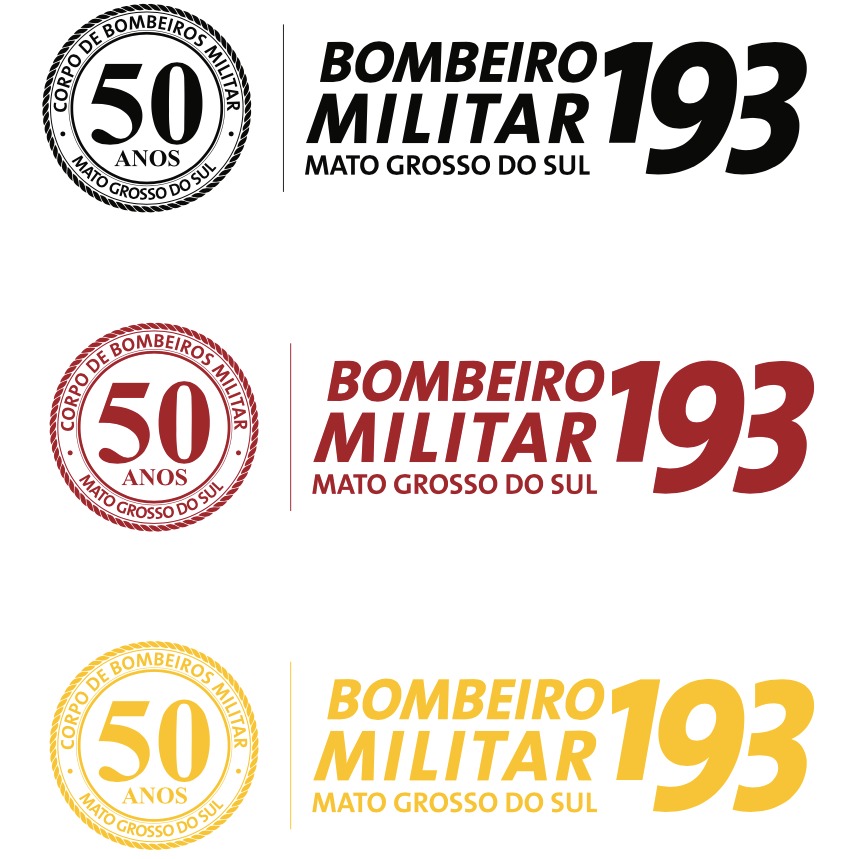 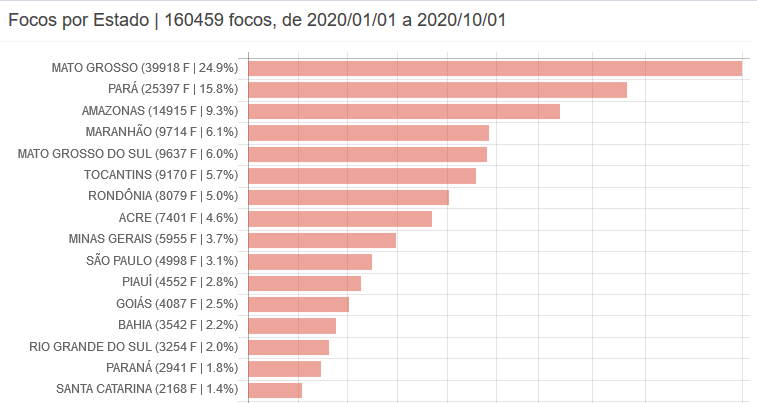 5º
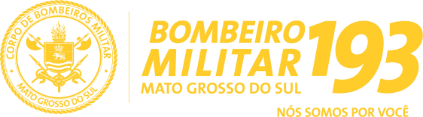 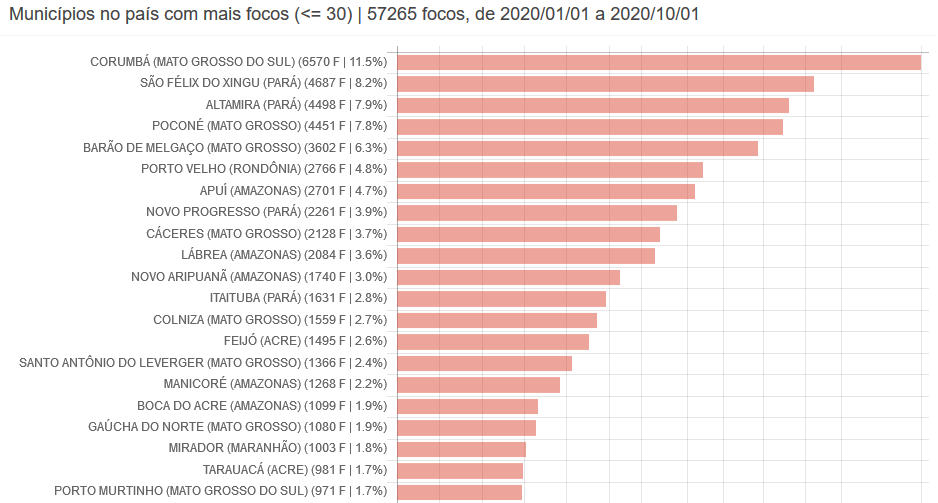 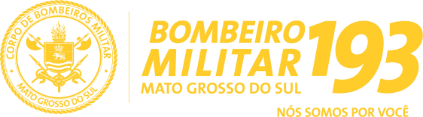 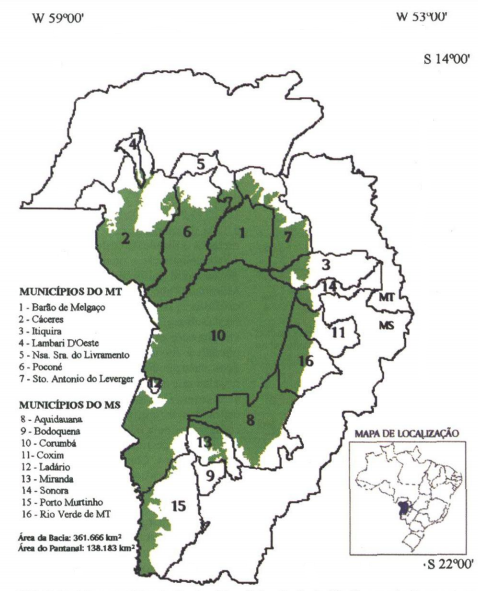 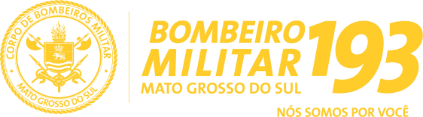 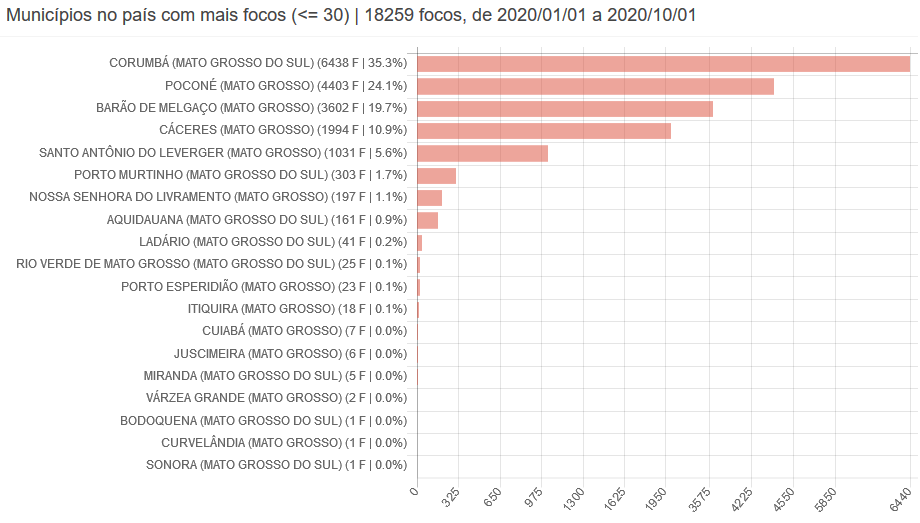 97,30 %
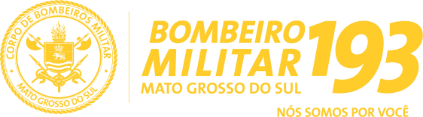 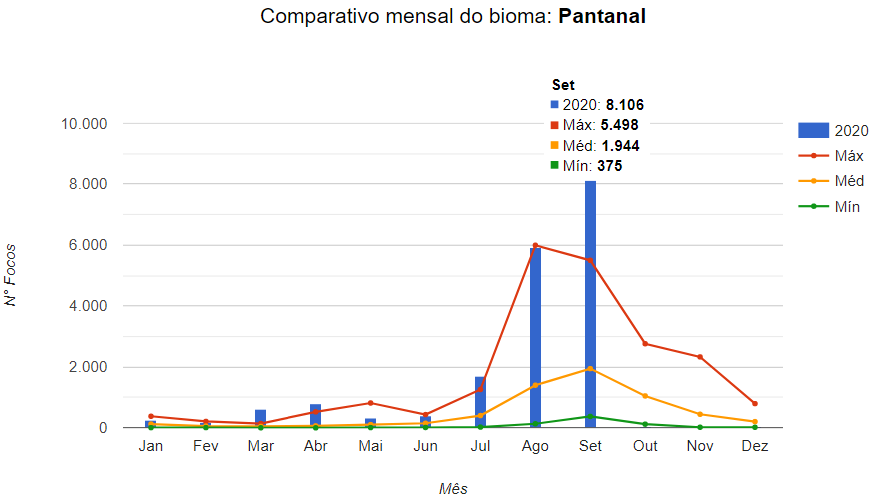 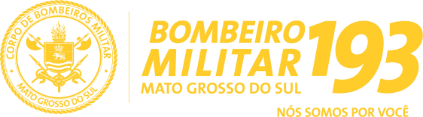 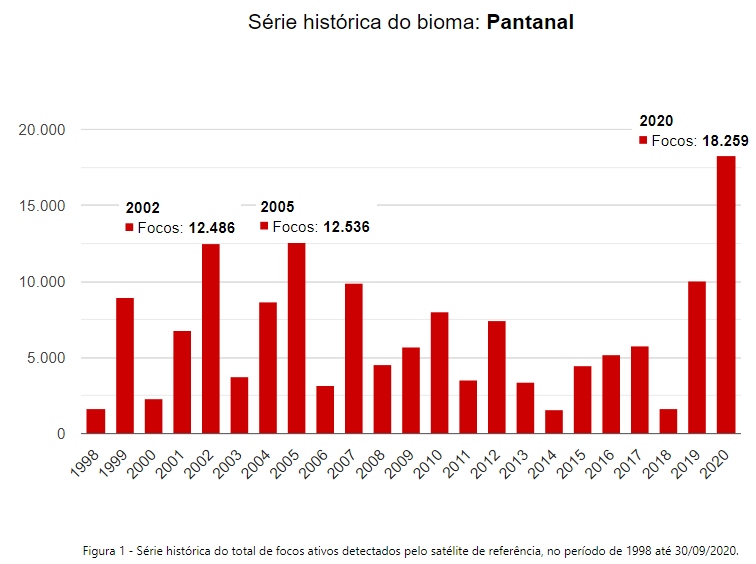 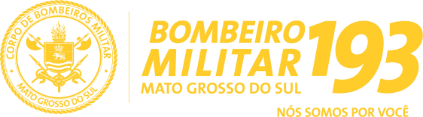 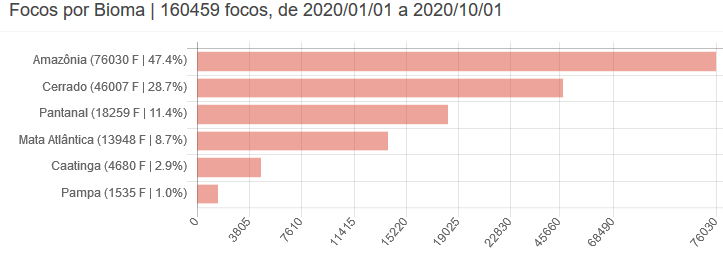 3º
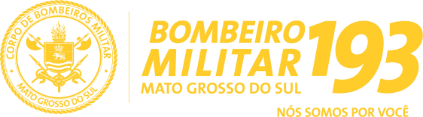 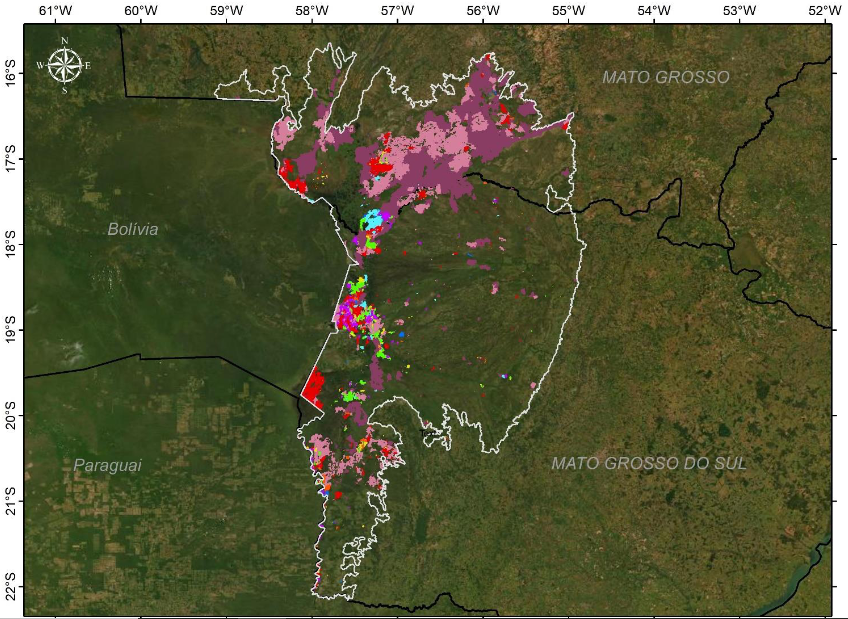 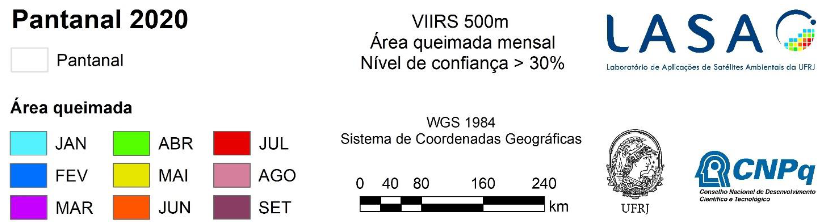 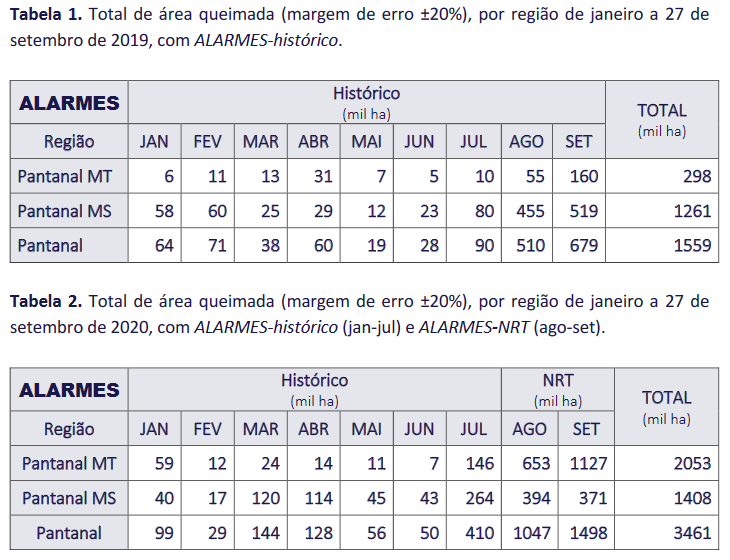 2019
2020
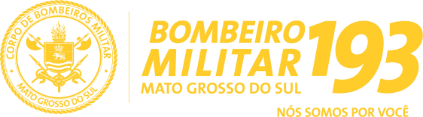 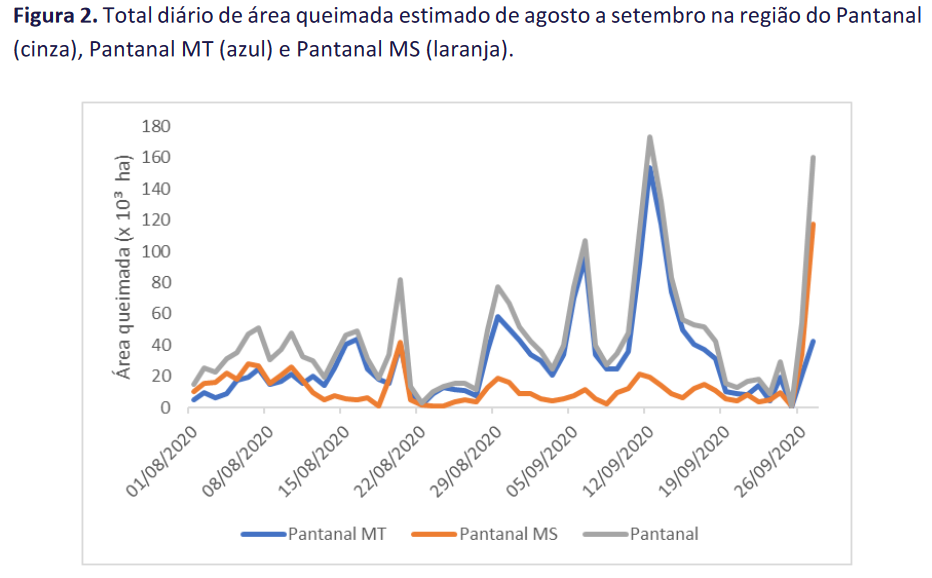 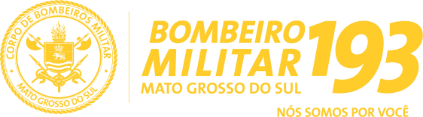 UNIDADES DE CONSERVAÇÃO
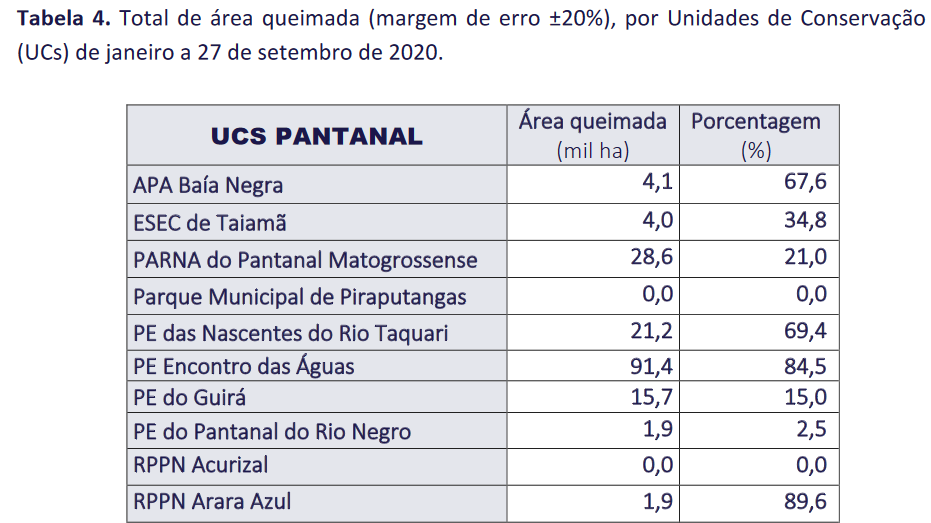 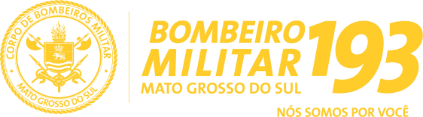 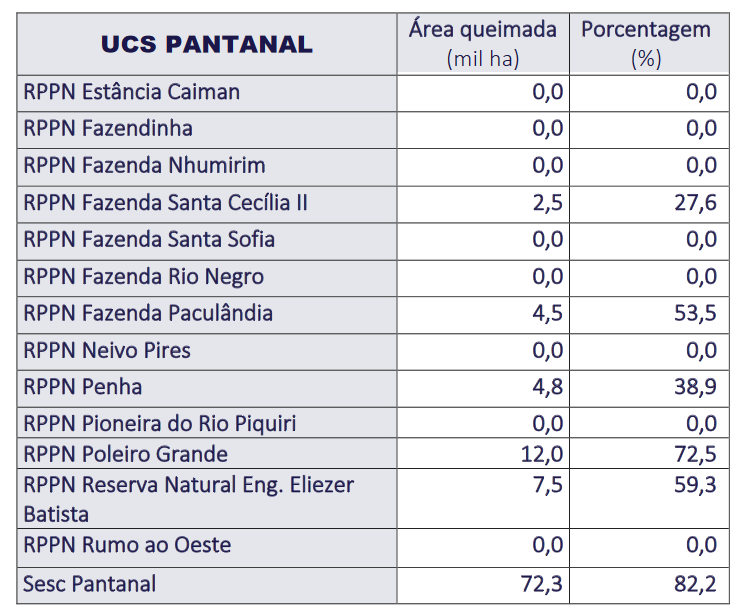 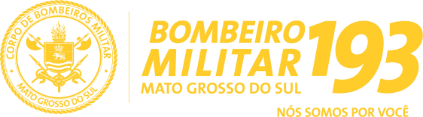 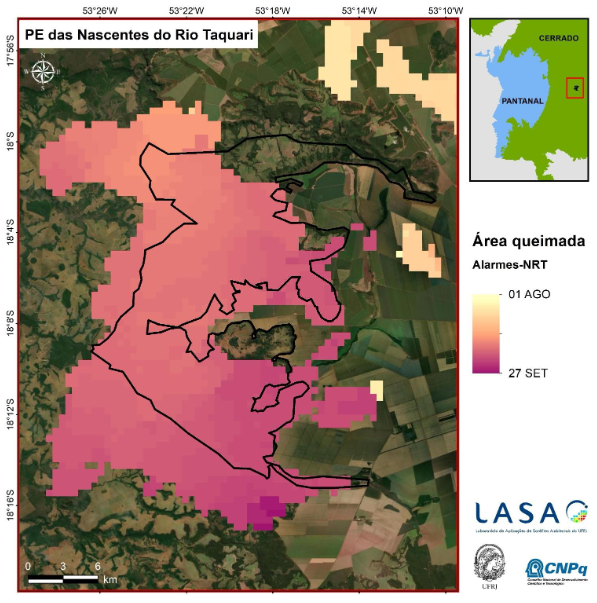 UC: PE NASC. RIO TAQUARI
ESTADO: MS
BIOMA: CERRADO
ÁREA QUEIMADA: 21.200ha 
PERCENTUAL: 69,4 %
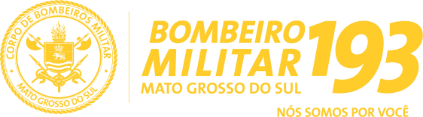 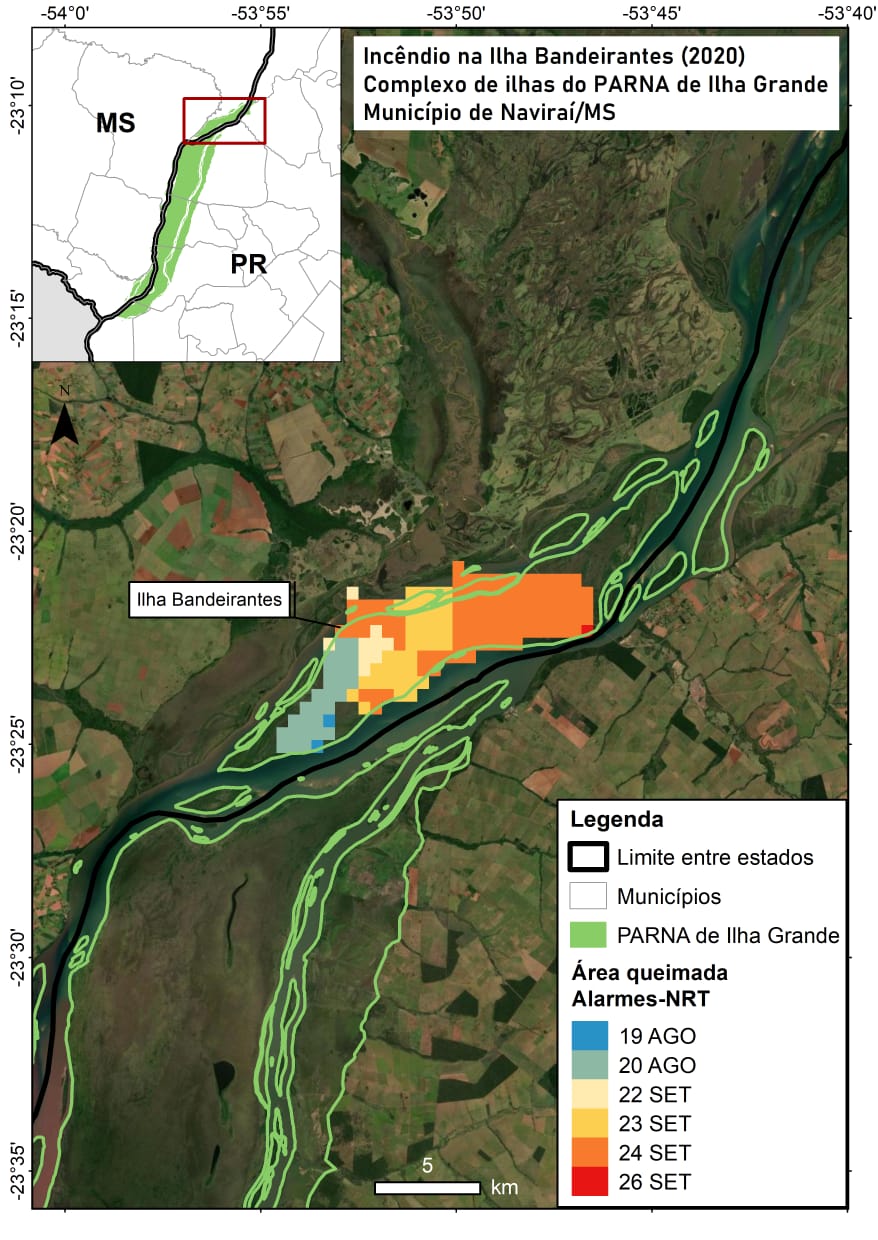 UC: PARNA ILHA GRANDE
ESTADO: MS
BIOMA: CERRADO
ÁREA QUEIMADA: 4.225ha
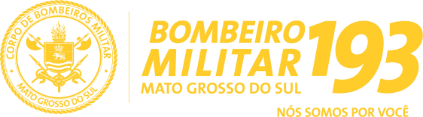 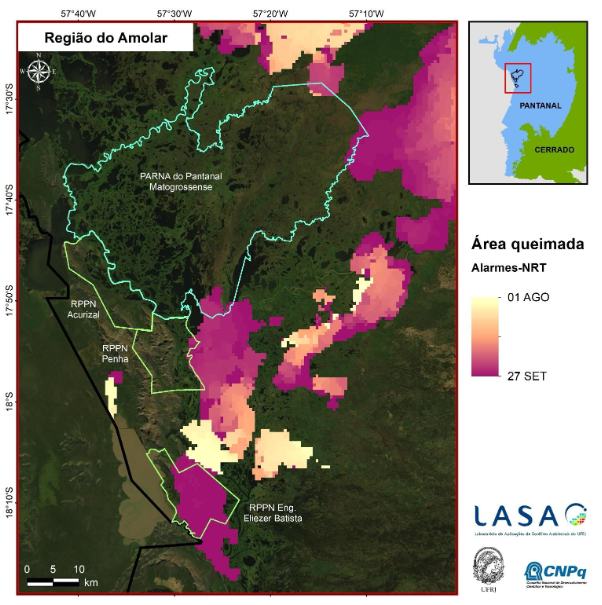 UC: RPPN ENG. E. BATISTA
ESTADO: MS
BIOMA: PANTANAL
ÁREA QUEIMADA: 7.500ha 
PERCENTUAL: 59,3 %
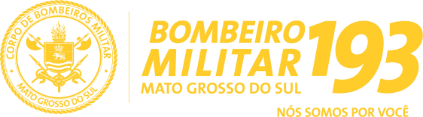 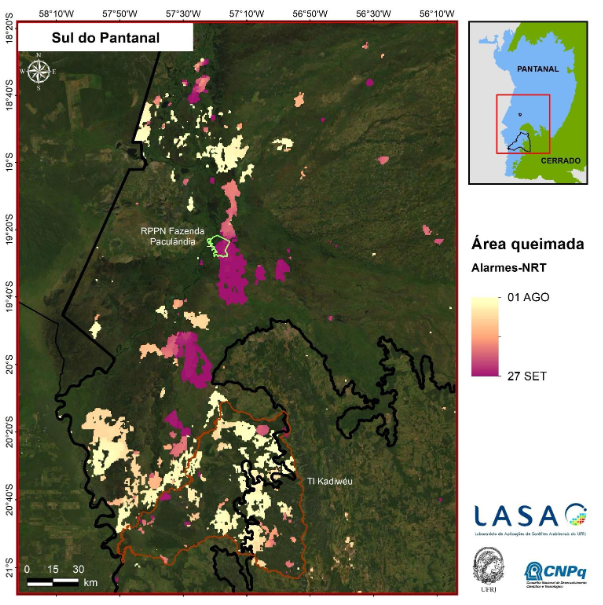 UC: RPPN FAZ PACULANDIA
ESTADO: MS
BIOMA: PANTANAL
ÁREA QUEIMADA: 4.500ha 
PERCENTUAL: 53,5%
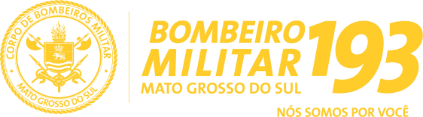 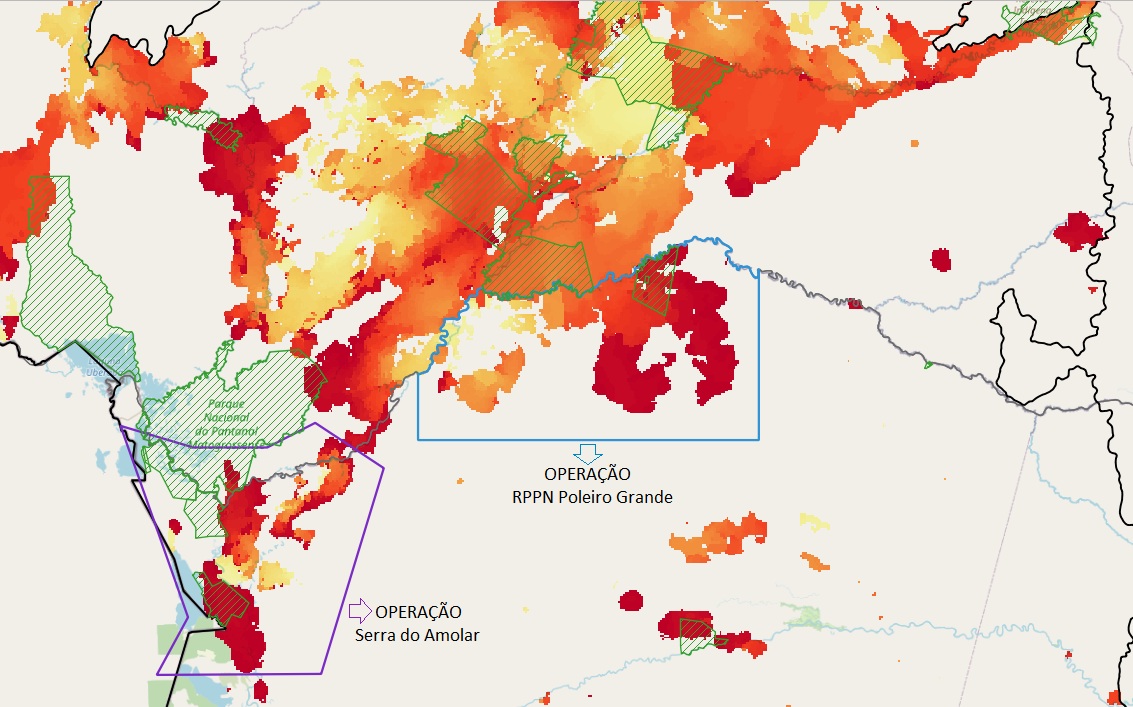 SERRA DO AMOLAR
ESTADO: MS
BIOMA: PANTANAL
ÁREA QUEIMADA: 101 mil ha
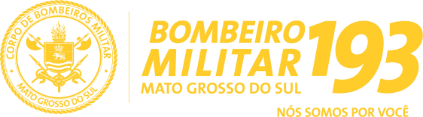 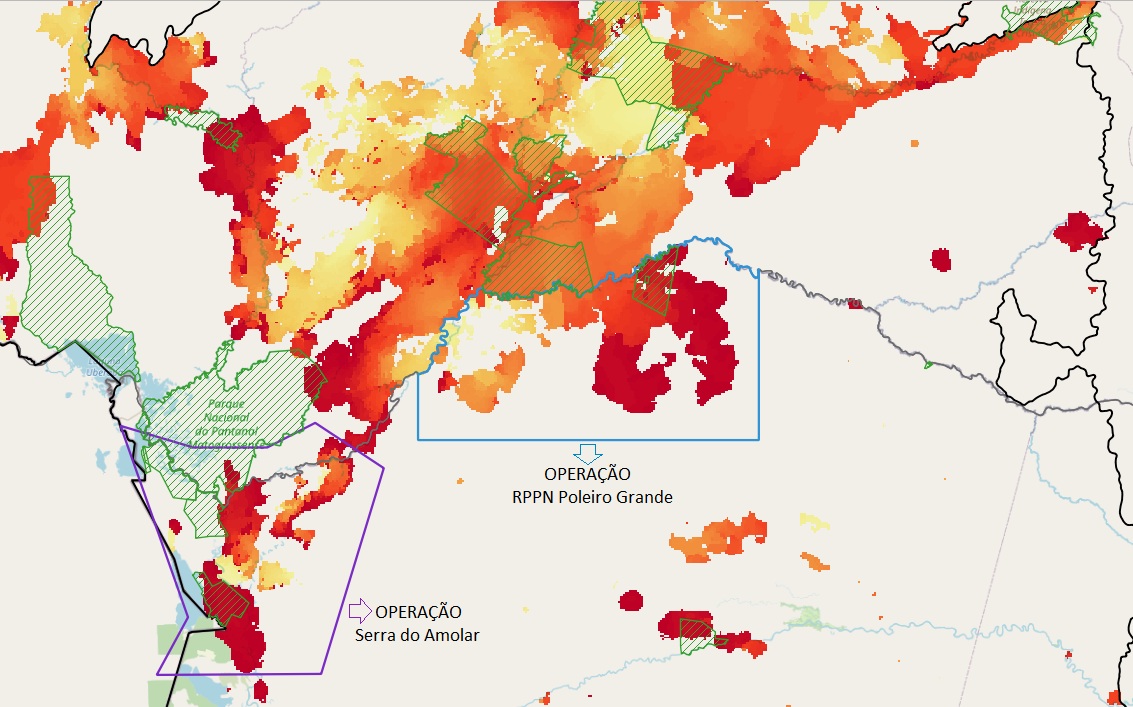 UC: RPPN POLEIRO GRANDE
ESTADO: MS
BIOMA: PANTANAL
ÁREA QUEIMADA: 181 mil ha
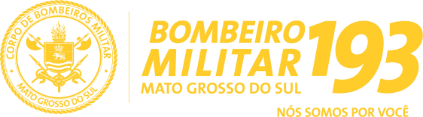 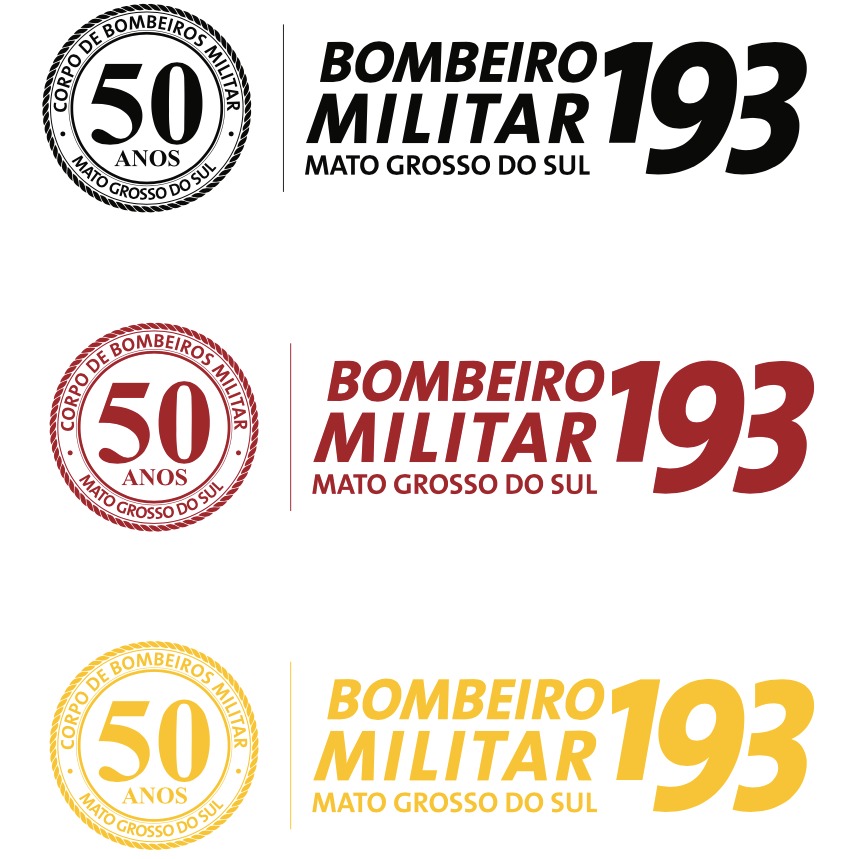 Operações em Andamento
01 de outubro de 2020
Operação Parque do Taquari
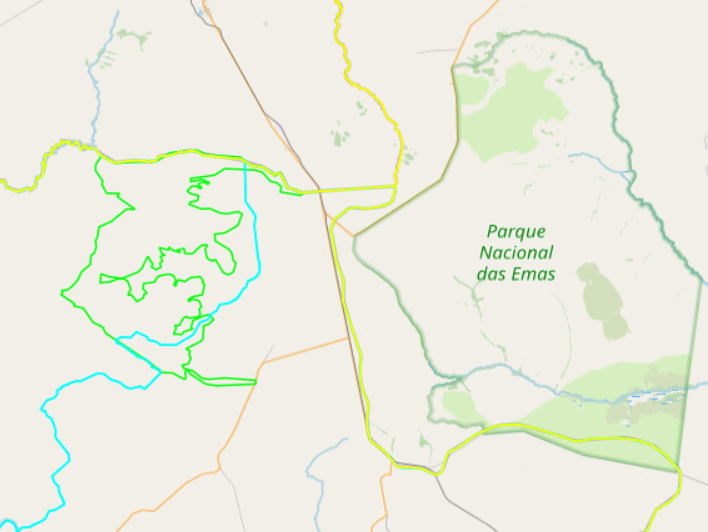 STATUS: extinto
FASE: Vigilância da Área (48h)
BIOMA: Cerrado
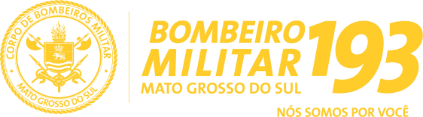 Op. Parque da Ilha Grande
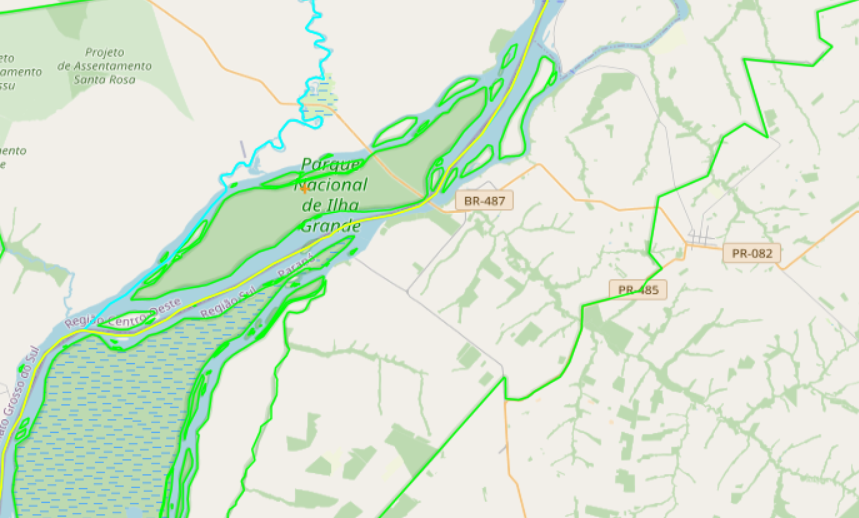 STATUS: extinto
FASE: Desmobilizado
BIOMA: Mata Atlântica
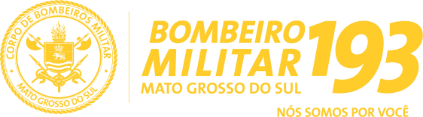 Op. Serra do Amolar
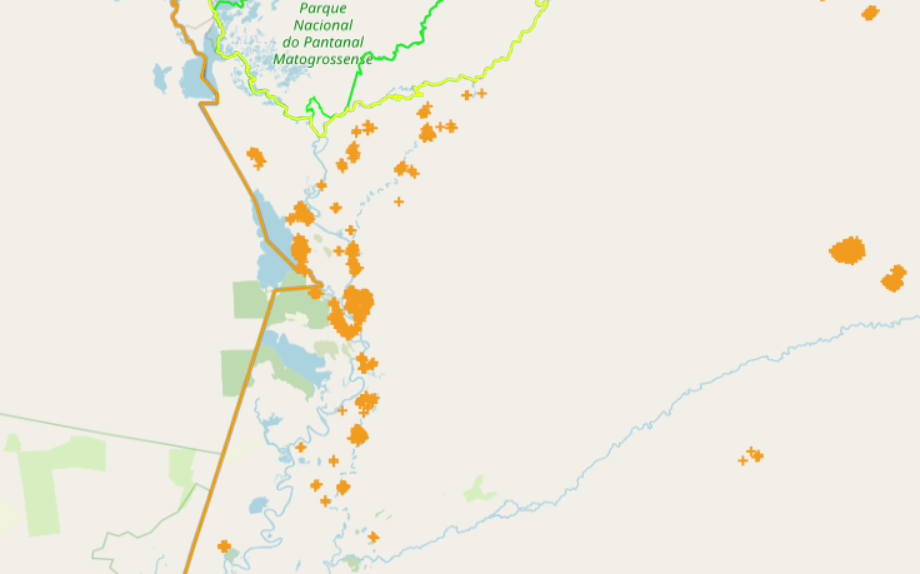 STATUS: Combate
FASE: Combate Aéreo
e combate direto
BIOMA: Pantanal
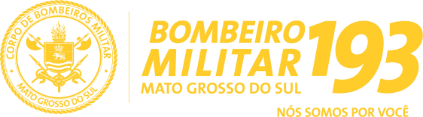 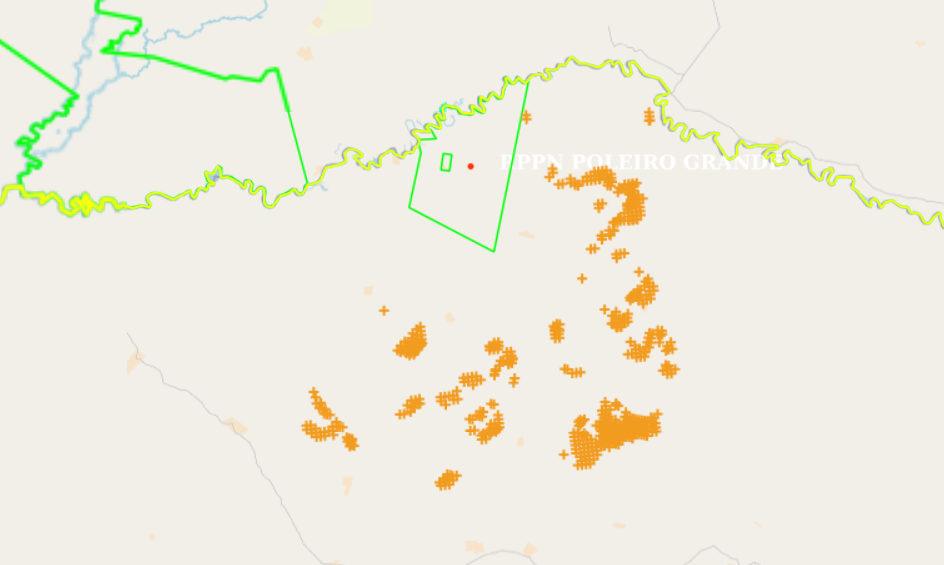 Op. RPPN POLEIRO GRANDE
STATUS: Combate
FASE: Combate Aéreo
e combate direto (APOIO DO CBMMT)
BIOMA: Pantanal
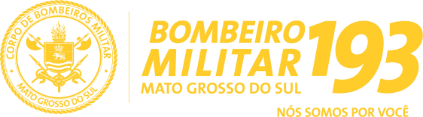 Op. Parque do Rio Negro
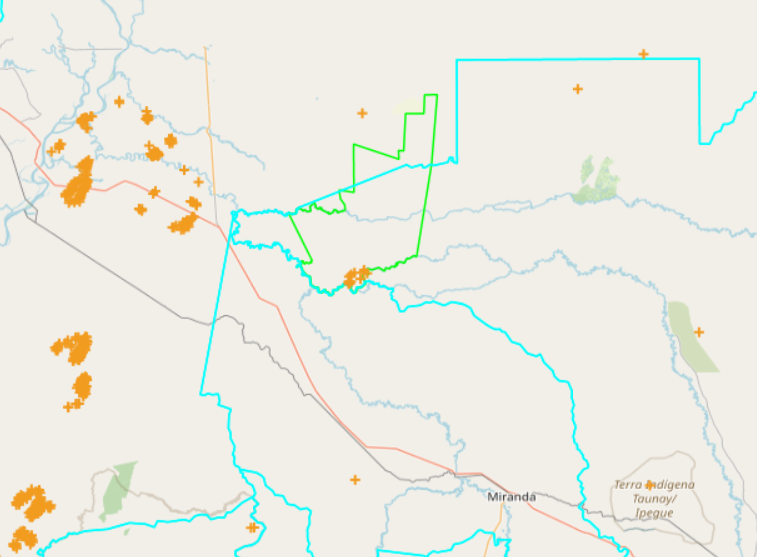 STATUS: Combate
FASE: Controle
BIOMA: Pantanal
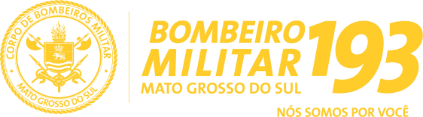 Op. Parque do Ivinhema
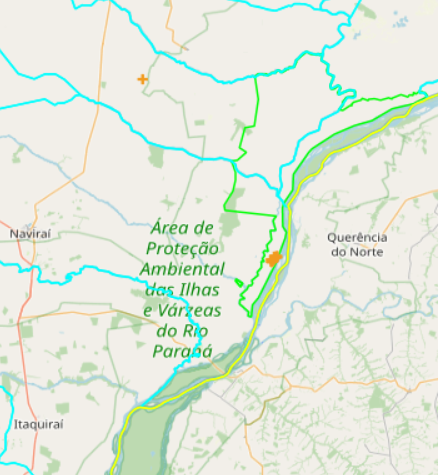 STATUS: Vistoria
FASE: Combate
BIOMA: Mata Atlântica
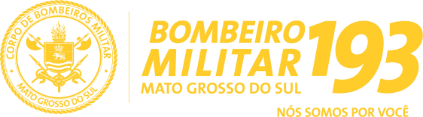 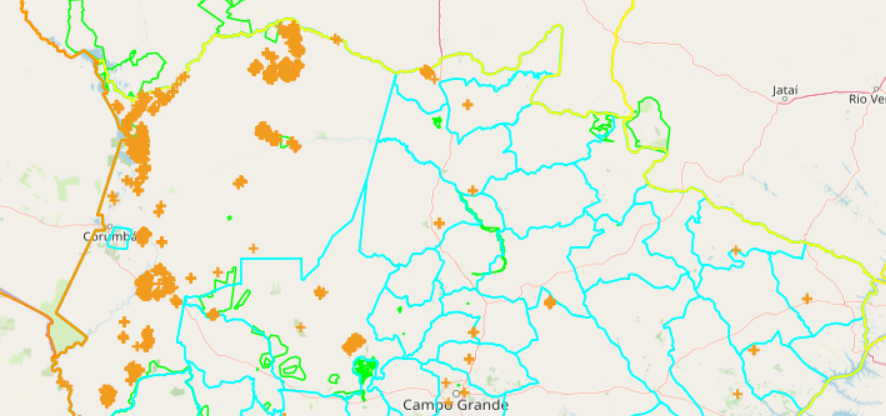 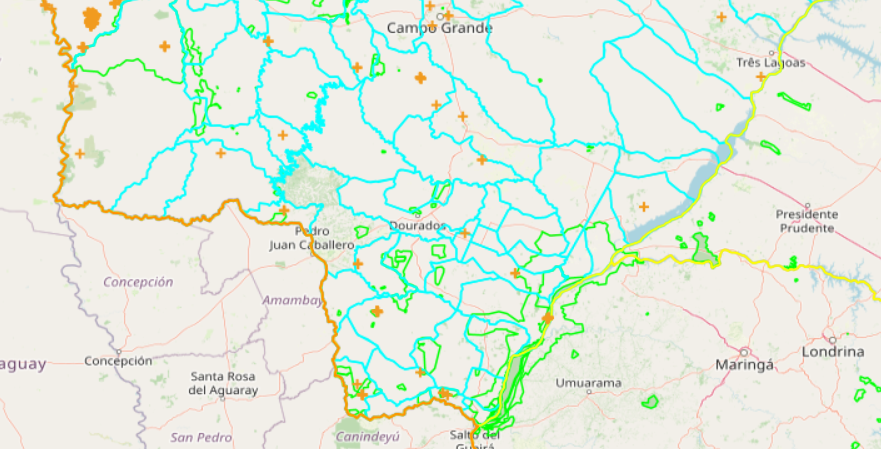 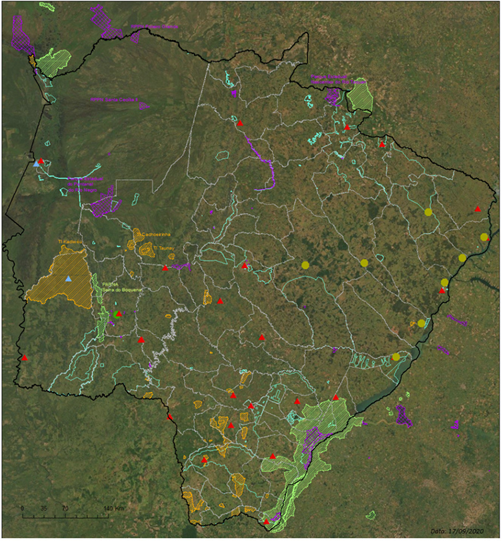 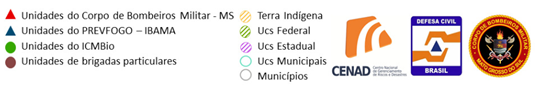 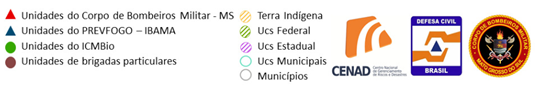 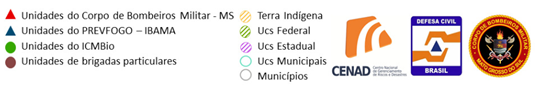 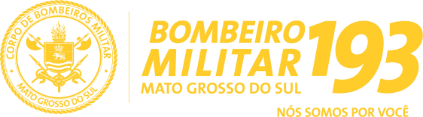 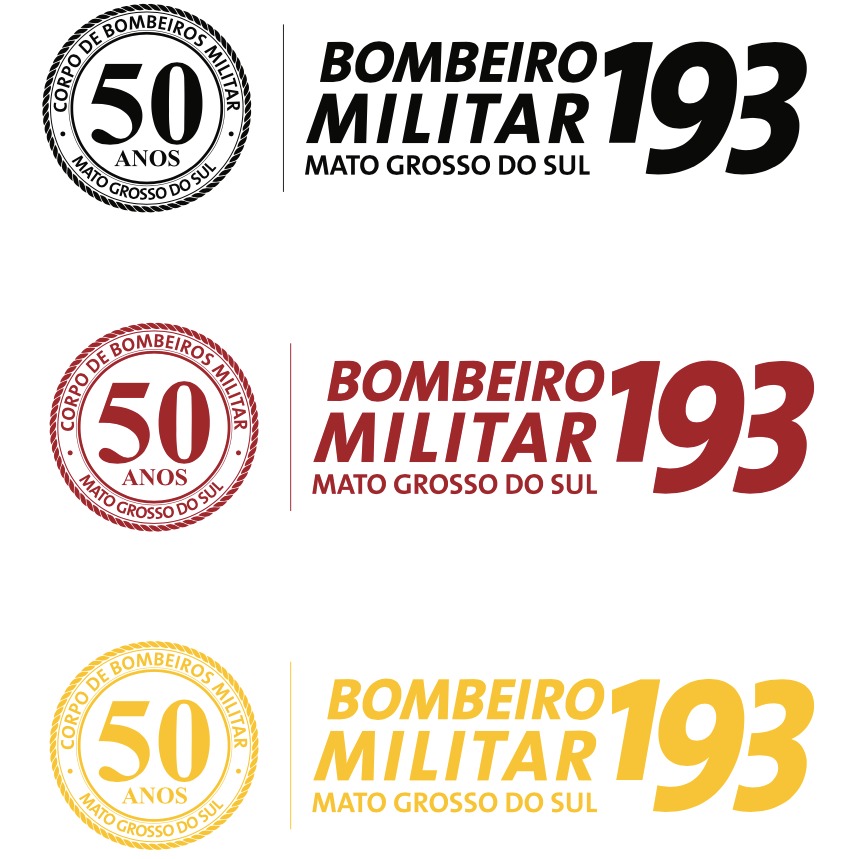 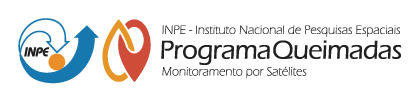 REFERÊNCIAS:
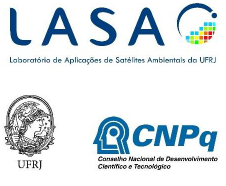